Көксу ауданыныңдене шынықтыру және спорт бөлімінің 2020 жылына арналған азаматтық бюджеті
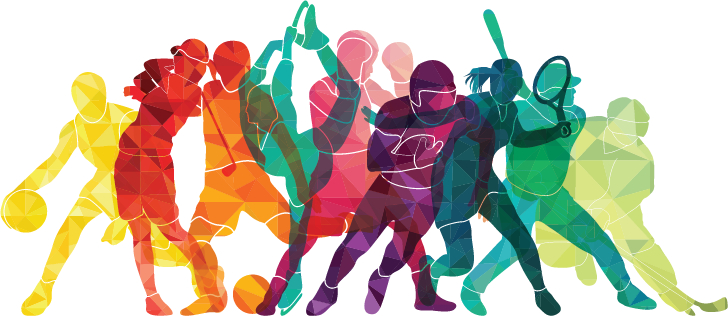 Балпық би ауылы 2019 ж.
Көксу ауданының дене шынықтыру және спорт бөлімінің 2020-2022 жылдарда бөлінген бюджет қаржысы
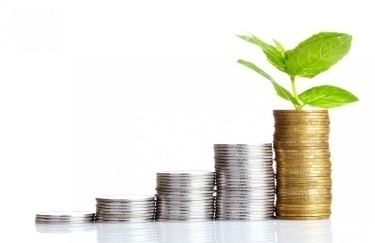 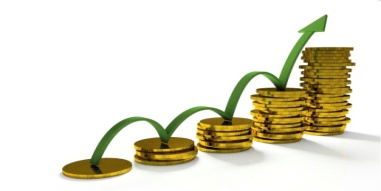 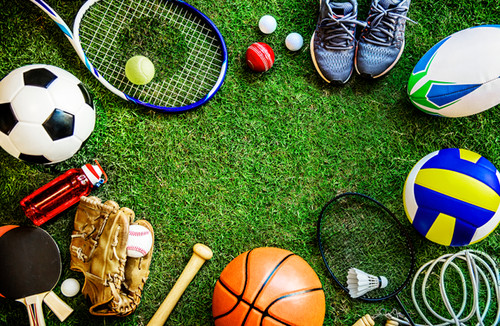 «Аудандық (облыстық маңызы бар қалалық) деңгейде спорттық жарыстар өткізу» бағдарламасы 2020 жылғы сомасы – 1 108,0 мың теңге, 2020 жылда – 1 159,0 мың теңге, 2021 жылға – 1 211,0  мың теңге.
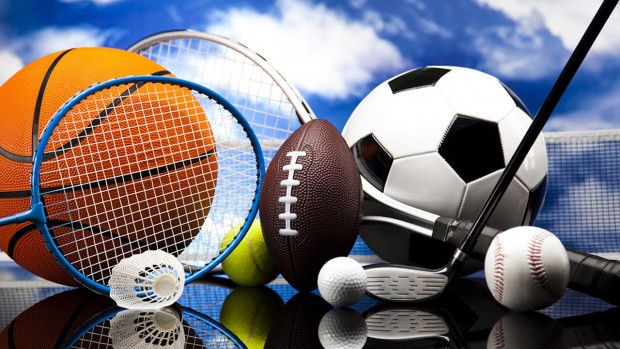 «Әртүрлі спорт түрлері бойынша аудан (облыстық маңызы бар қала) құрама командаларының мүшелерін дайындау және олардың облыстық спорт жарыстарына қатысуы» бағдарламасына 2020 жылға сомасы – 4 405,0 теңге, 2021 жылға – 4 608,0 мың теңге, 2022 жылға – 4 815,0  мың теңге.
Көксу ауданының дене шынықтыру жіне спорт бөлімі" мемлекеттік мекемесінің
2020 жылға арналған
ШТАТТЫҚ КЕСТЕСІ

№	Лауазымдардың  атауы	Штаттық бірліктің саны	

1	Бөлім басшысы	1	9 жыл 1 ай	E-R-1	17697	10,16	179 802
2	Бас маман	1	2 жыл  4 ай	E-R-4	17697	5,93	104 943
	Барлығы	4	 	 	 	 	284 745